LEHY
polohy celého těla, kdy na podložce spočívá trup nebo jeho část
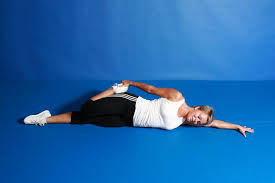 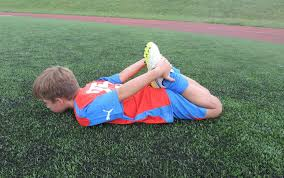 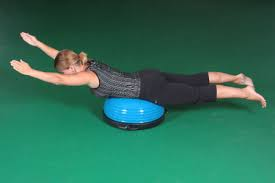 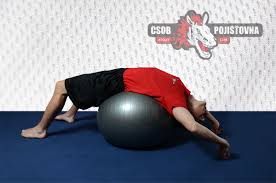 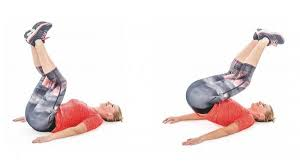 Rozdělení lehůPodle části trupu
Na zádech


Na břiše



Na boku (pravém, levém)
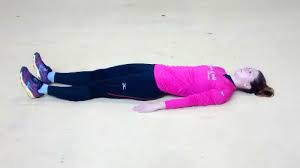 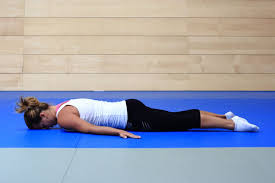 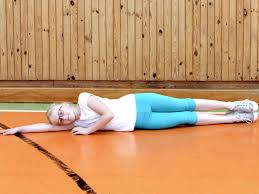 Rozdělení lehůPodle úhlu v kolenou
Lehy – nohy jsou napjaty


Lehy pokrčmo – nohy jsou pokrčeny, úhel v podkolení > 900 




Lehy skrčmo – nohy jsou skrčeny,  úhel v podkolení                                                          ˂ 900
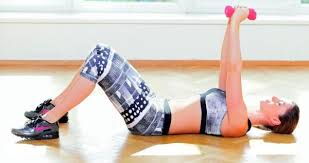 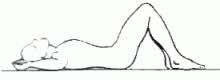 Rozdělení lehůPodle vzájemné polohy nohou
Snožné – nohy jsou u sebe



Roznožné – nohy jsou oddáleny



Skřižné – nohy jsou překříženy
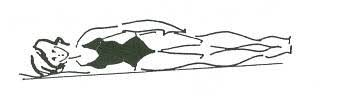 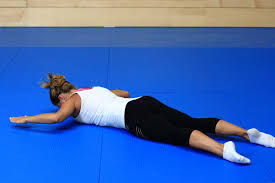 LEHY
Lehy vznesmo – nohy směřují šikmo vzhůru, dolní část trupu je zvednuta





       leh vznesmo				leh vznesmo pokrčmo
	
Leh sedmo – trup je opřen o šikmou základnu pod úhlem menším než 450 a část hmotnosti spočívá na hýždích.
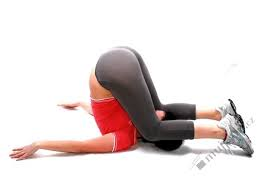 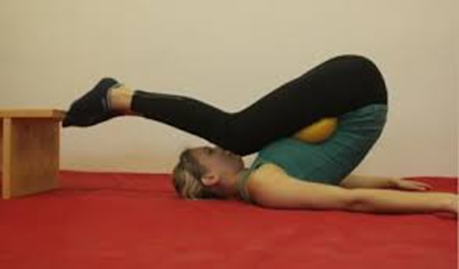 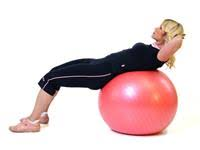 LEHY
Příklad popisu lehů na zádech, na břiše
              
	(na zádech)          (snožný)		    (nohy napjaty)


Leh 	     		       			    pokrčmo
roznožný

						     skrčmo
	na břiše	          zkřižný  ------------------- P/L přes
LEHY
Příklad popisu lehů na boku
     
	na L boku	(snožný)    (nohy v prodl. trupu)      (napjaty) 	

Leh    						  	       																			pokrčmo
       	  				
 					 L vpřed
	na P boku           roznožný  	
					P vpřed 	                      									skrčmo
Lehy
Příklad popisu lehů vznesmo

                      (snožný) 		             	        (n. napjaty)
				    (čelný)         
Leh 		roznožný 		     		           pokrčmo
vznesmo	   		     (bočný)  --- L/P vpřed    	  
		 
		zkřižný	    ------------------L/P přes	 skrčmo